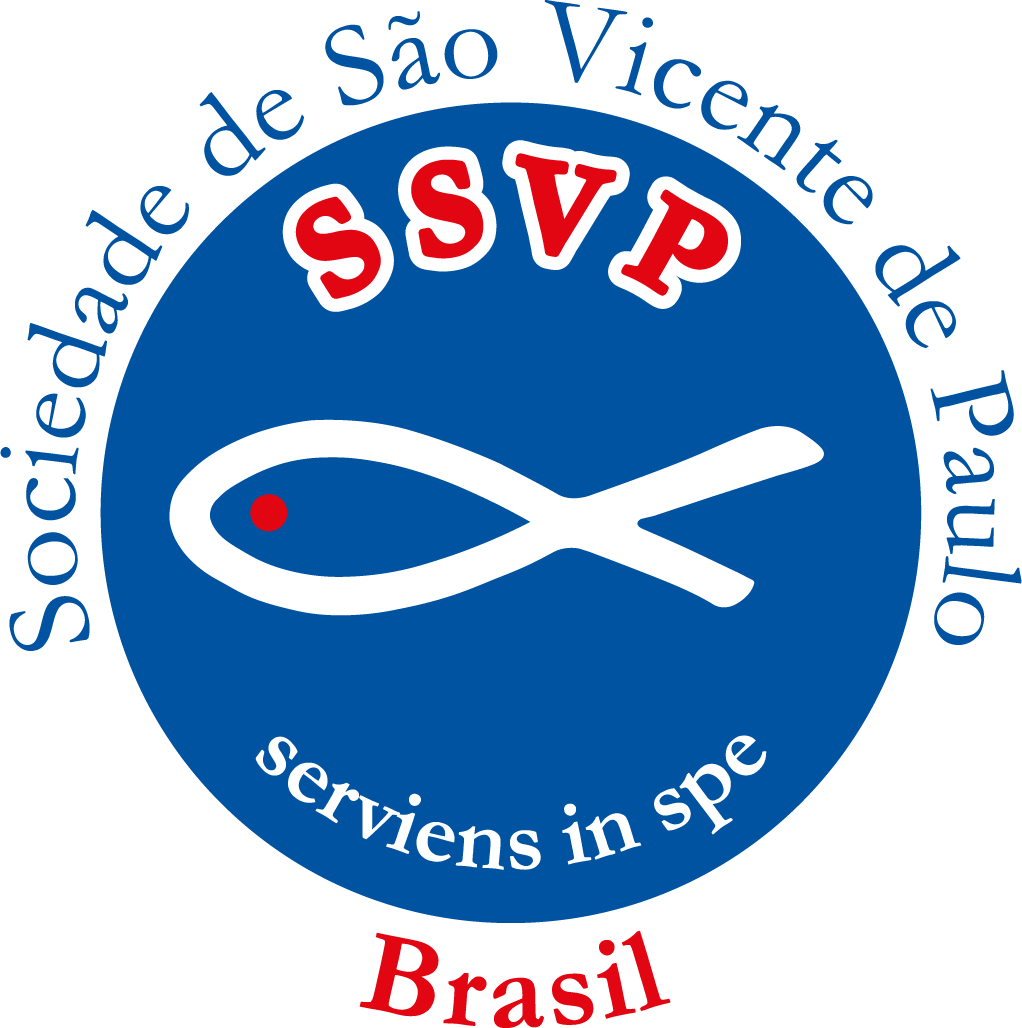 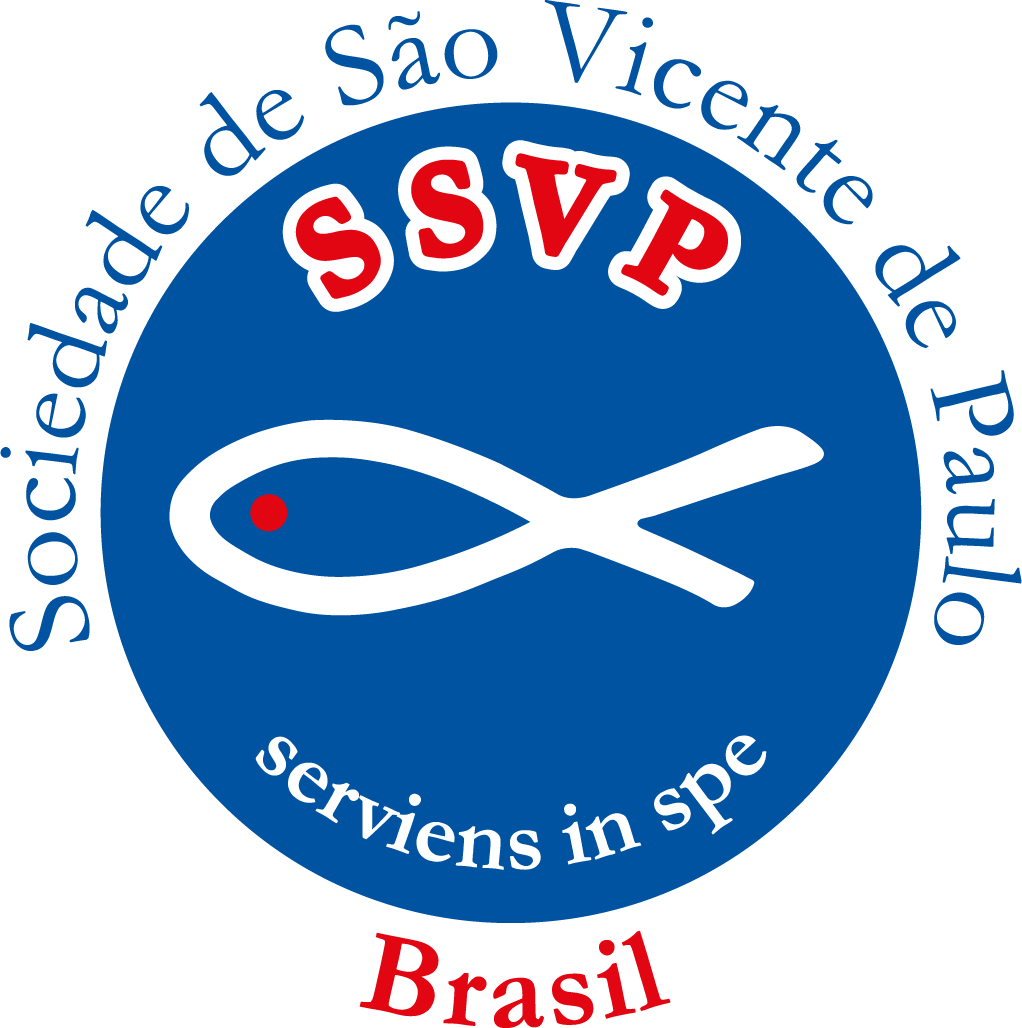 Formação Básica1ª parte
FAMÍLIA VICENTINA – FV
1ª Parte
Família Vicentina
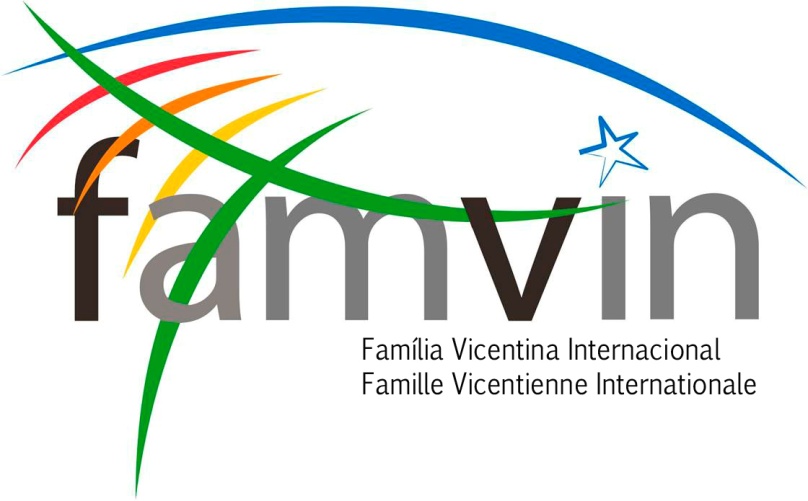 Família Vicentina
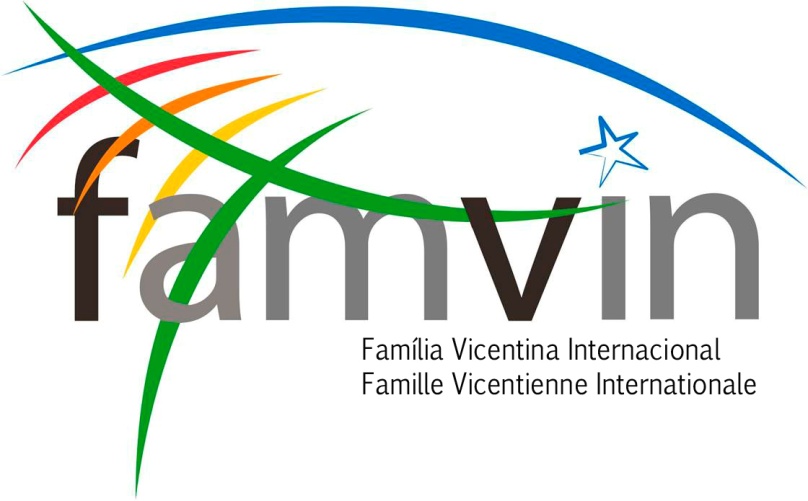 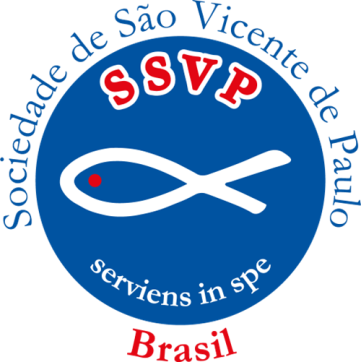 A expressão Família Vicentina se refere ao conjunto de congregações, organismos, movimentos, associações, grupos e pessoas que, de forma direta ou indireta, prolongam no tempo o CARISMA VICENTINO, sejam eles fundados diretamente por São Vicente de Paulo, ou encontrem nele a fonte de sua inspiração e dedicação ao serviço dos pobres.
Família Vicentina
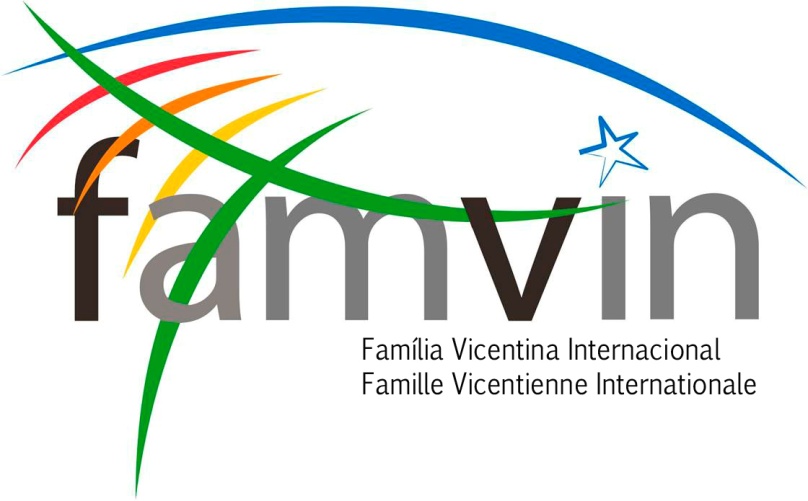 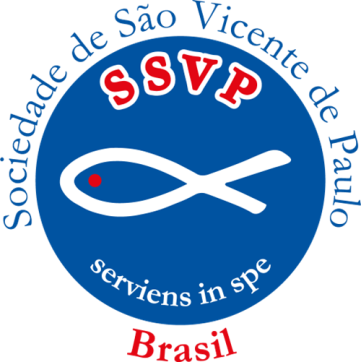 A Família Vicentina está presente nos cinco continentes com uma grande variedade de ministérios: missões, obras de assistência médica, atenção aos sem-teto, refugiados, crianças abandonadas, mães que sustentam suas famílias, e a favor da educação, formação, atendimento à famílias carentes, promoção e desenvolvimento das obras.
Família Vicentina
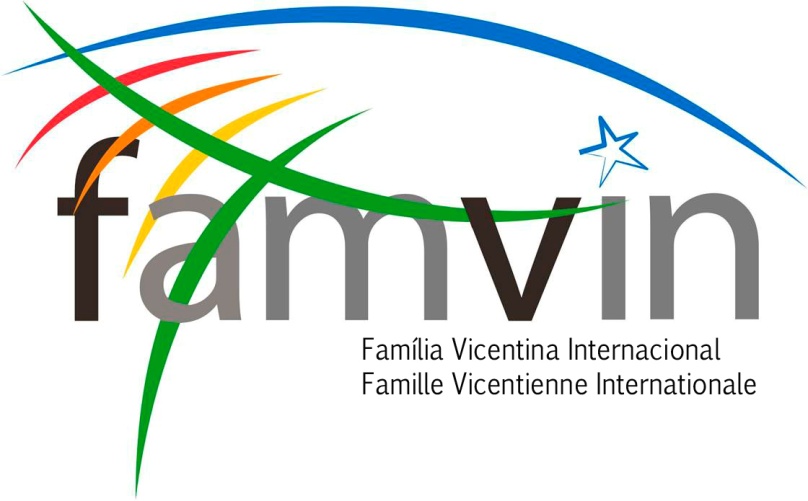 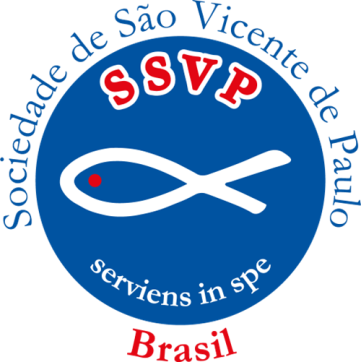 As raízes da Família Vicentina vêm de duas intensas experiências vividas por São Vicente de Paulo em 1617, na França: na cidade de Folleville, o padre francês descobriu a pobreza espiritual da população rural e na cidade de Châtillon, encontrou pobreza material. Esses dois eventos marcaram o início da sua conversão pessoal. Sua atuação era cuidar da pessoa como um todo: espiritualmente, emocionalmente, fisicamente e materialmente.
Família Vicentina
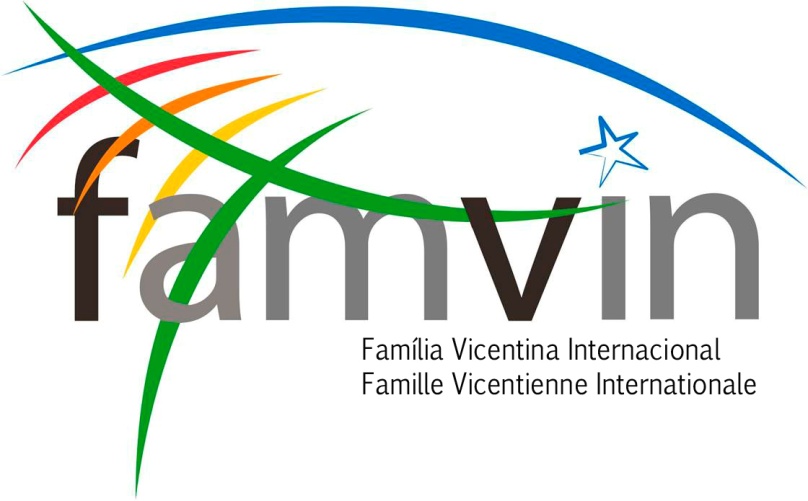 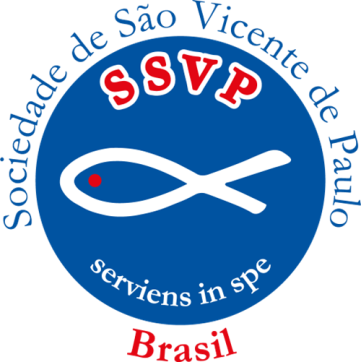 Atualmente, a Família Vicentina possui mais de 200 ramos de várias comunidades de vida consagrada e associações laicais, em mais de 80 países do mundo.
Família Vicentina
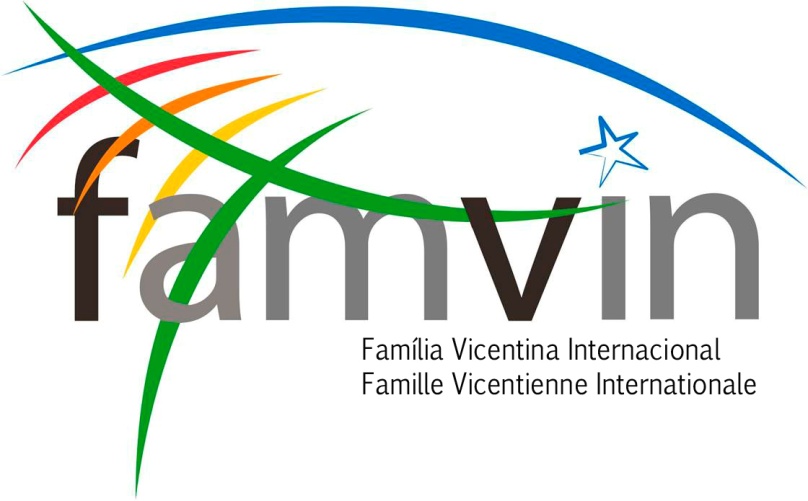 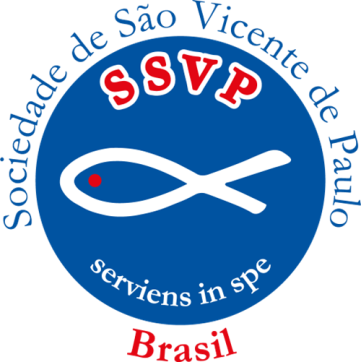 OS RAMOS DA FAMÍLIA VICENTINA TÊM COMO HERANÇA COMUM:
O reconhecimento de São Vicente de Paulo como fundador ou como fonte de inspiração;

b) Uma acentuada orientação para o serviço aos Pobres;

c) Uma espiritualidade baseada na experiência de São Vicente de Paulo, com ênfase especial na caridade concreta e prática, vivida na simplicidade e na humildade.
Família Vicentina
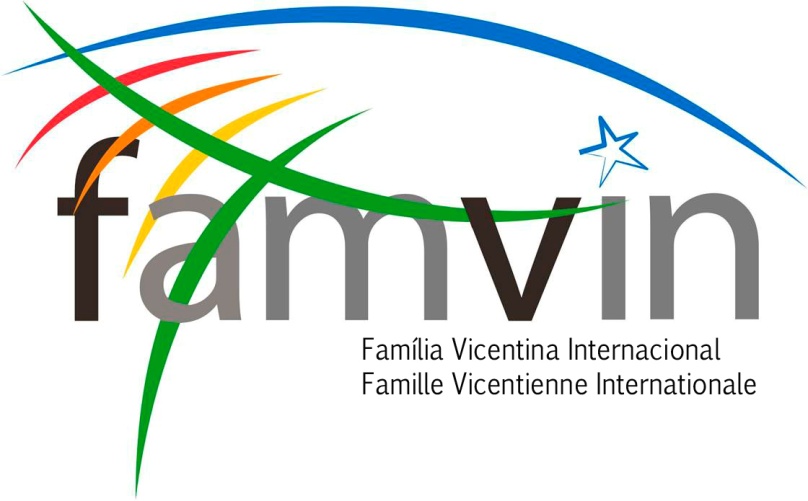 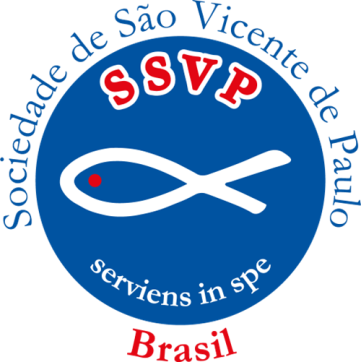 Dentre os ramos mais importantes e conhecidos estão: a Associação Internacional da Caridade (AIC), a Congregação da Missão, as Filhas da Caridade (fundadas por Santa Luísa de Marillac), a Sociedade de São Vicente de Paulo (fundada pelo Beato Frederico Ozanam e seus companheiros), a Associação da Medalha Milagrosa, a Juventude Vicentina Mariana (JMV), os seculares Lazaristas (MISEVI), as Irmãs Missionárias da Caridade de Santa Joana Anthida Touret e outros ramos.
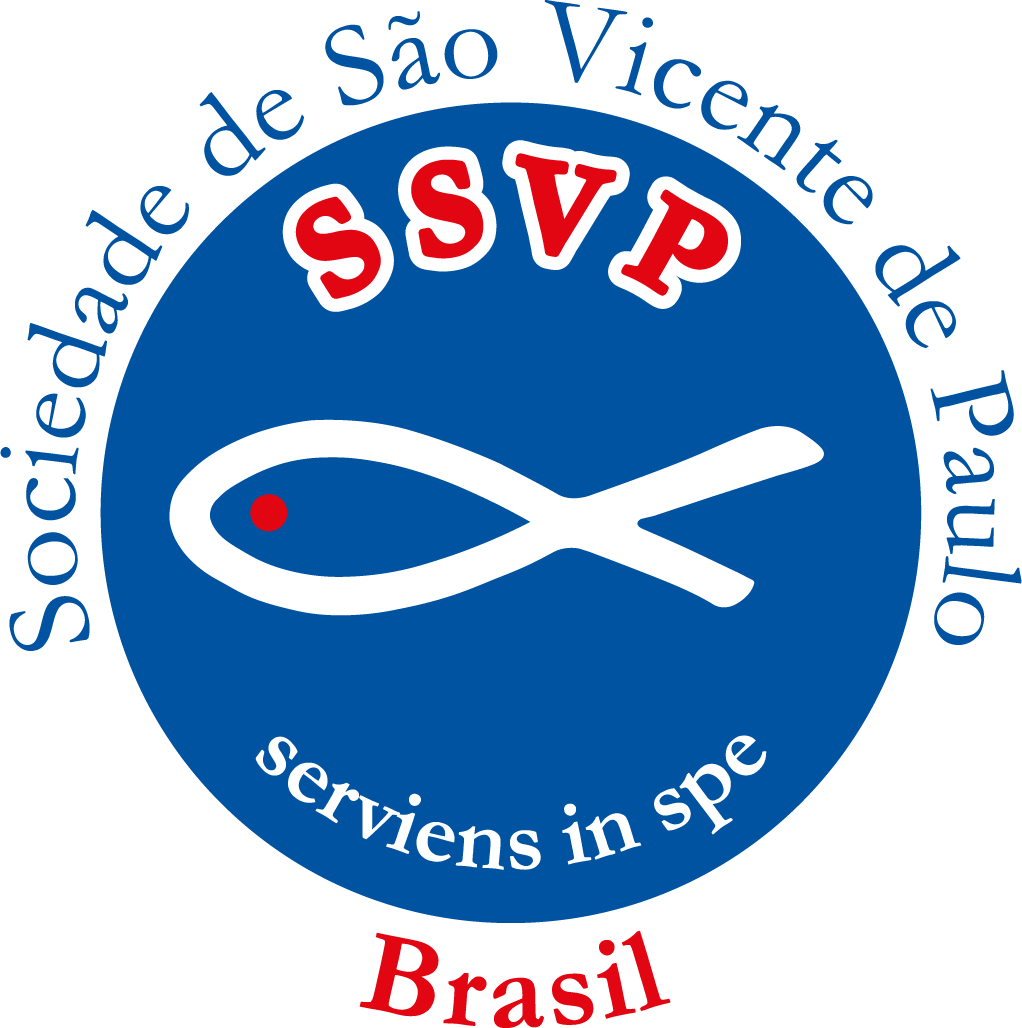 PROPOSTA DE ARTICULAÇÃO DA FAMVIN
Formação Básica1ª parte
Família Vicentina
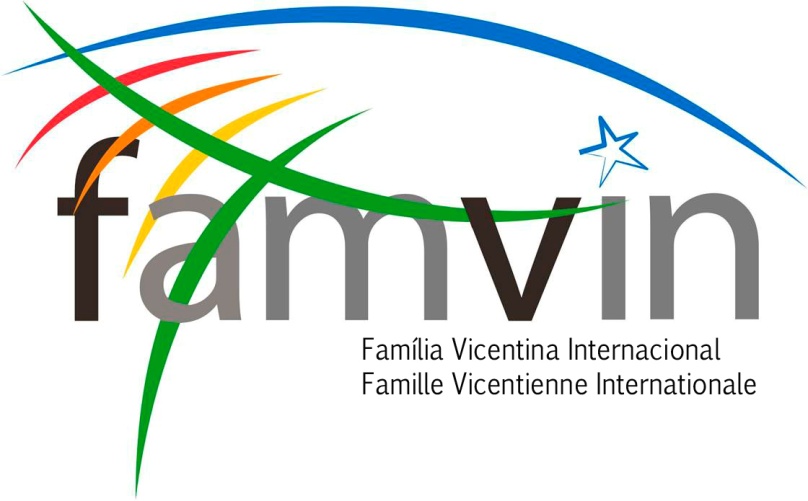 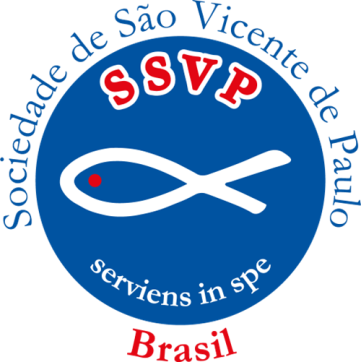 A PROPOSTA DE ARTICULAÇÃO DA FV:


 Ao longo dos tempos, diversos ramos da FV sempre desenvolveram alguma forma espontânea de aproximação e colaboração mútua.
 
Nos últimos anos, esta aproximação e colaboração mútua têm crescido cada vez mais. No Brasil, nos anos 80, surgiu a Frente Ampla Vicentina, que desenvolveu uma significativa ação por ocasião das comemorações do 4° Centenário do Nasc. de São Vicente de Paulo-1981
Família Vicentina
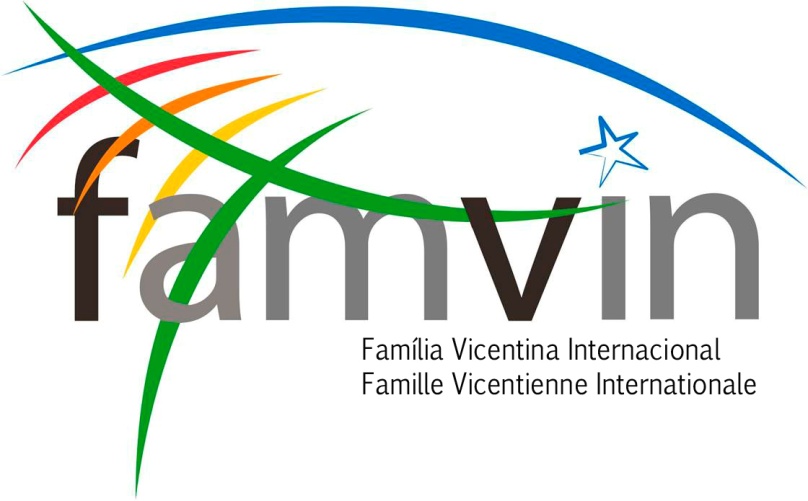 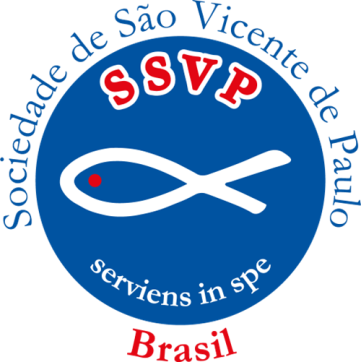 A PROPOSTA DE ARTICULAÇÃO DA FV:
Na década de 90, a partir de diversas experiências positivas em vários países, os Superiores Maiores de alguns ramos têm se reunido e daí tem surgido uma insistente proposta de colaboração vicentina, trata-se de um convite a todos os grupos e pessoas que participam da herança vicentina, para que se entrosem e colaborem entre si, sempre buscando melhor serviço aos pobres.
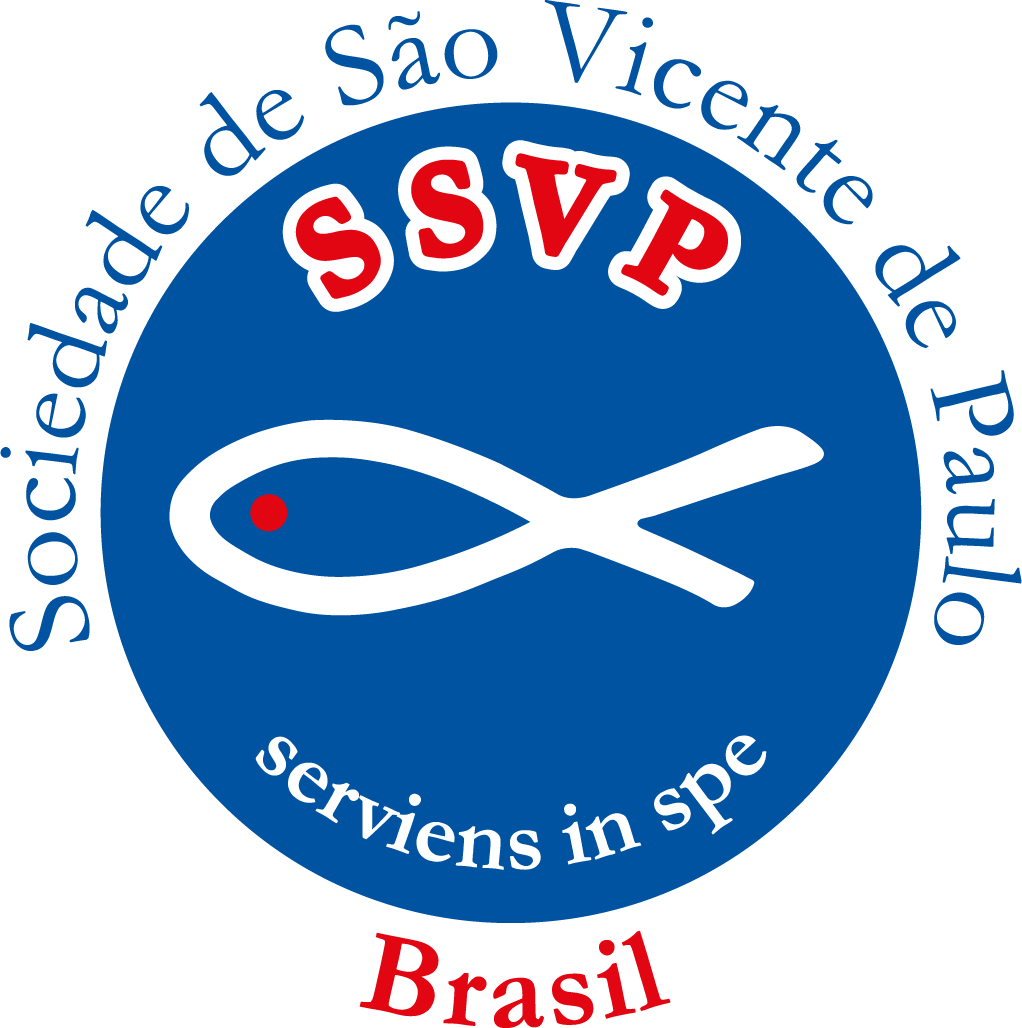 OBJETIVOS E PRINCÍPIOS DA FAMVIN
Formação Básica1ª parte
Família Vicentina
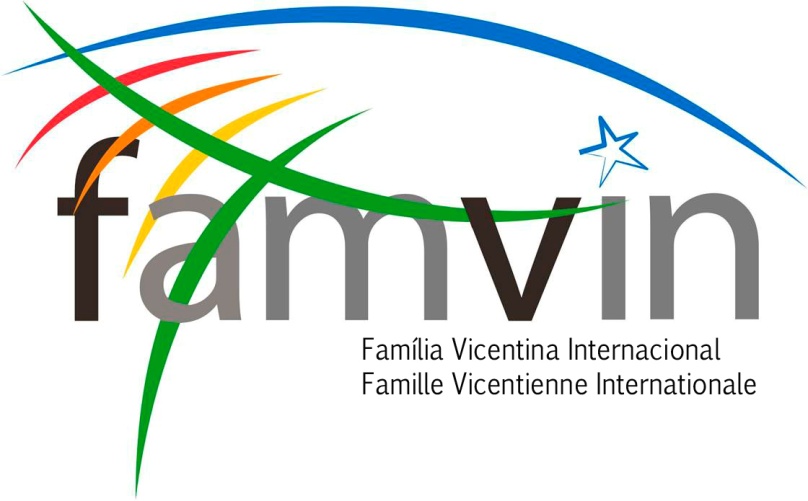 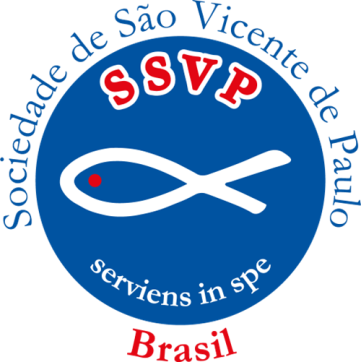 OBJETIVOS E PRINCÍPIOS DA FV:
 


A proposta de organização da FV se apoia na convicção de nossa responsabilidade missionária a serviço do Reino, na força profética e dinamizadora do carisma vicentino. Animados pela força da caridade, com criatividade e abertura, queremos criar mecanismos para uma efetiva colaboração mútua, aprofundando as atuais exigências do carisma vicentino e respondendo juntos aos atuais e urgentes clamores dos pobres.
Família Vicentina
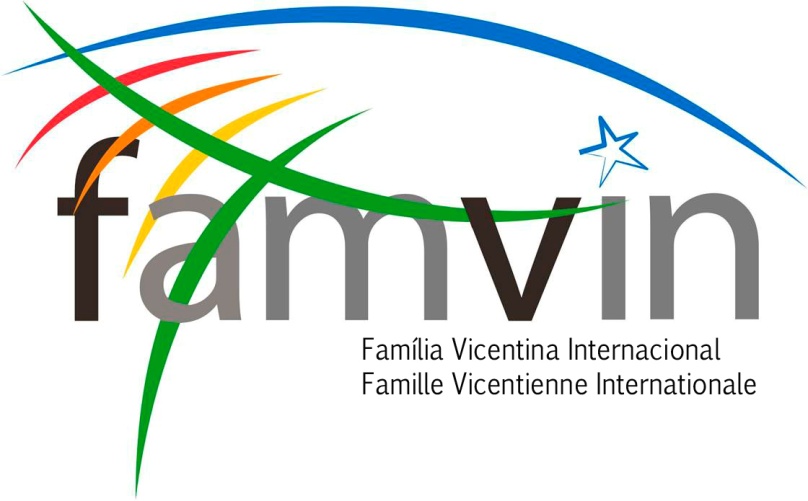 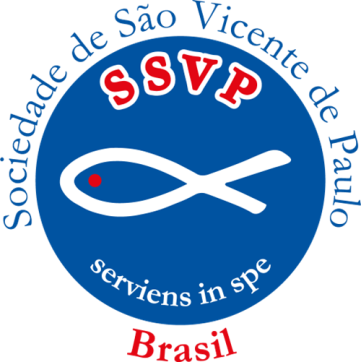 OBJETIVOS E PRINCÍPIOS DA FV:


A proposta de articulação da FV tem como objetivos específicos:- Intensificar os laços de fraternidade e conhecimento entre ramos.- Aprofundar o carisma vicentino à luz dos apelos de hoje.- Desenvolver formas de colaboração na formação dos membros dos diversos ramos.
 - Empreender projetos conjuntos de serviço aos pobres, em conformidade com os seus novos e atuais clamores.
Família Vicentina
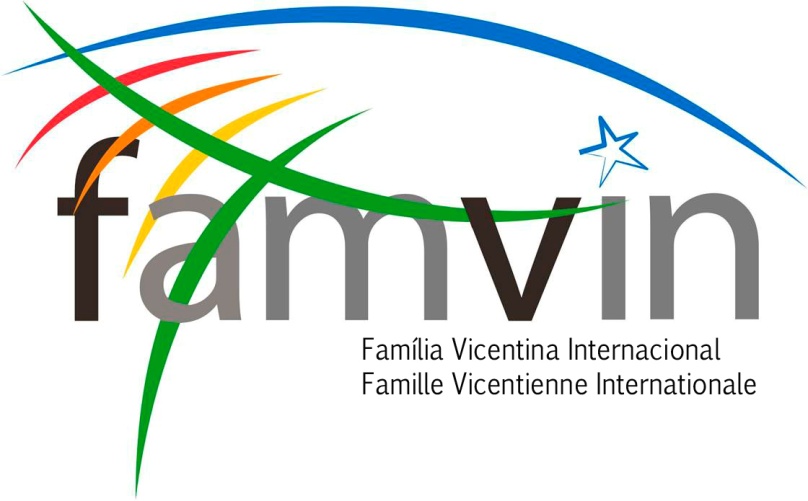 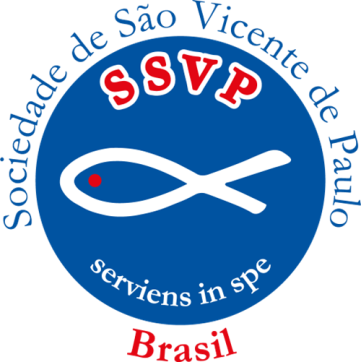 OBJETIVOS E PRINCÍPIOS DA FV:


A CONCRETIZAÇÃO DESTES OBJETIVOS TERÁ COMO PRINCÍPIOS:- Abertura de cada ramo, dentro de uma consciência eclesial de serviço aos pobres;
- Respeito à autonomia e especificidade de cada ramo;
- Espírito de fraternidade, de ajuda mútua e de igualdade entre os ramos;- Valorização da experiência de cada ramo na sua concretização específica da herança vicentina.
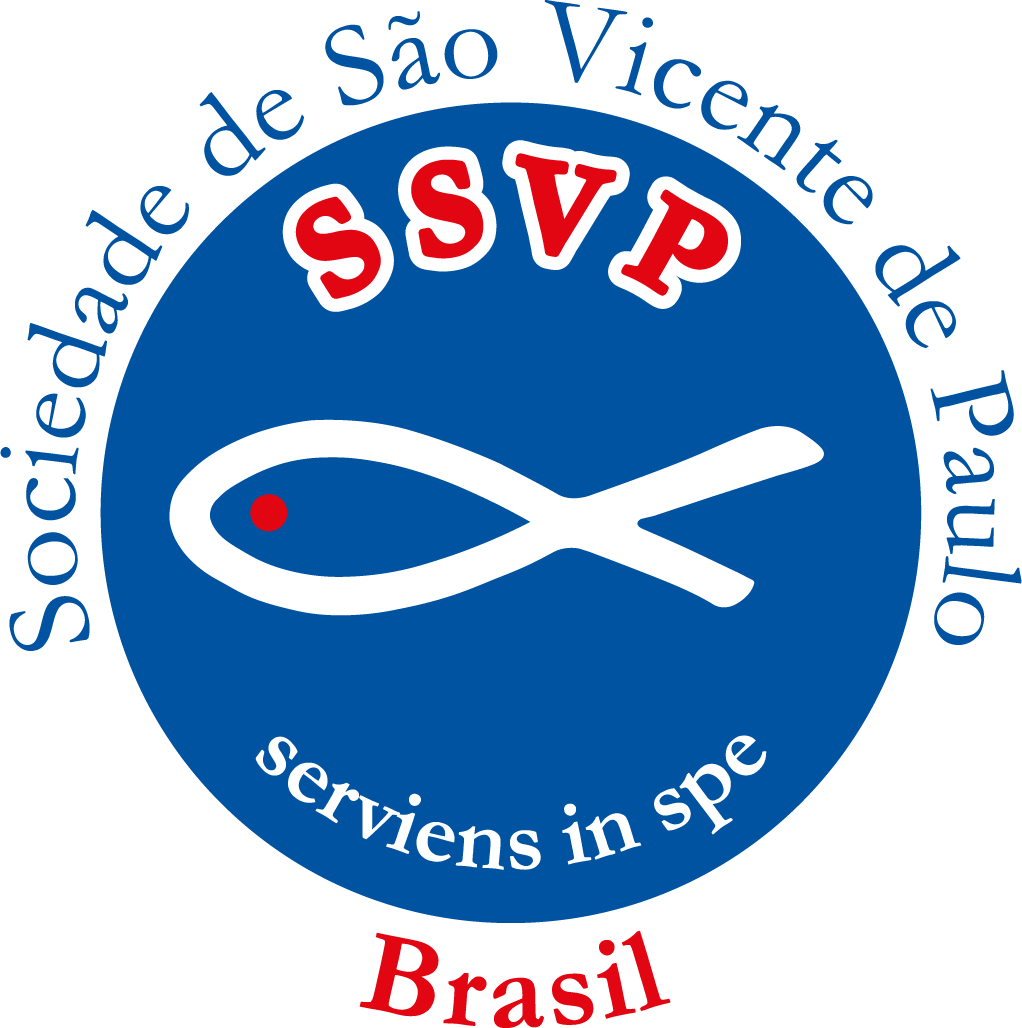 LINHAS DE AÇÃO E ORGANIZAÇÃO DA FV
Formação Básica1ª parte
Família Vicentina
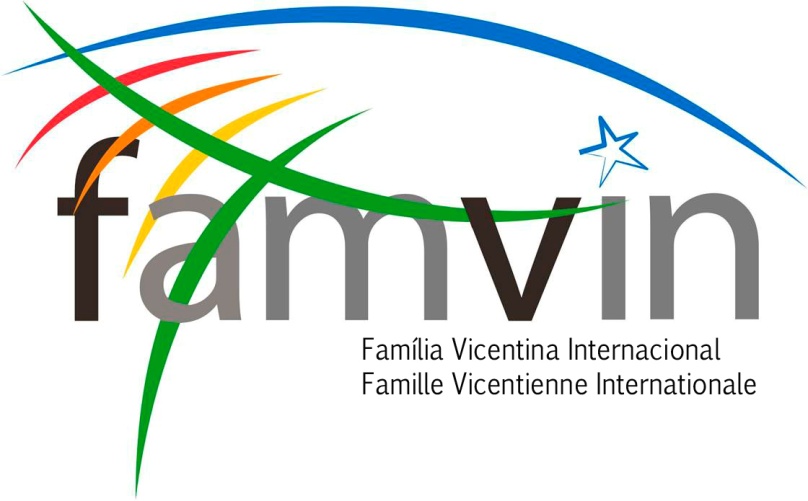 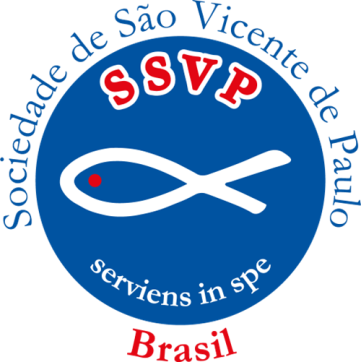 LINHAS DE AÇÃO:


	Unir forças, caminhando espontaneamente, buscando o fortalecimento dos laços da FV, em vista de um forte impulso em benefício do serviço dos pobres.

	Buscar a unidade através do conhecimento de São Vicente e seu carisma, proporcionando uma maior formação dos membros da FV.
Família Vicentina
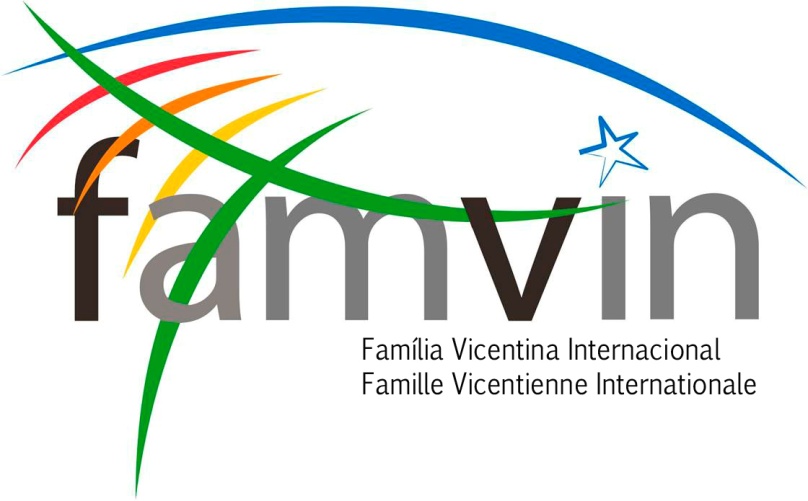 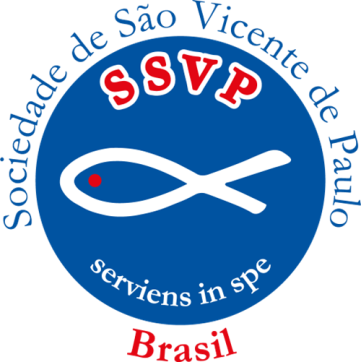 LINHAS DE AÇÃO:


	Fortalecer a articulação da FV, buscando a participação de outros ramos e organização e desenvolvimento dos Regionais.
Respeitar a autonomia de cada grupo, em espírito de cooperação mútua.
Família Vicentina
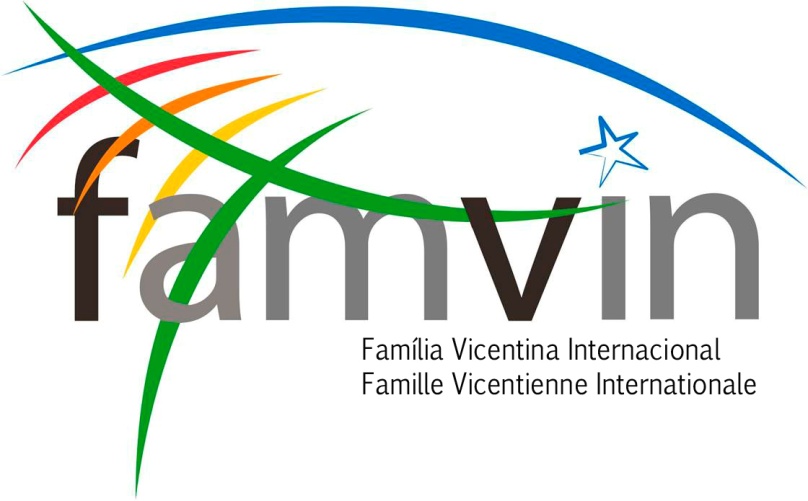 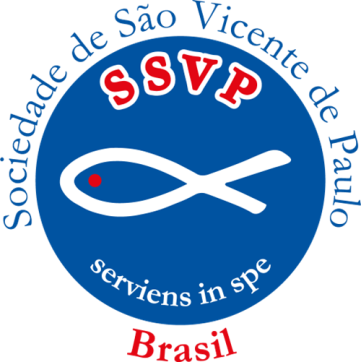 2. ORGANIZAÇÃO:


Organização de Regionais;Criação de uma Coordenação Nacional; 
Organização da Secretaria Nacional da FV; 
Constituição de uma Equipe de Coordenação da Mídia da FV.
Família Vicentina
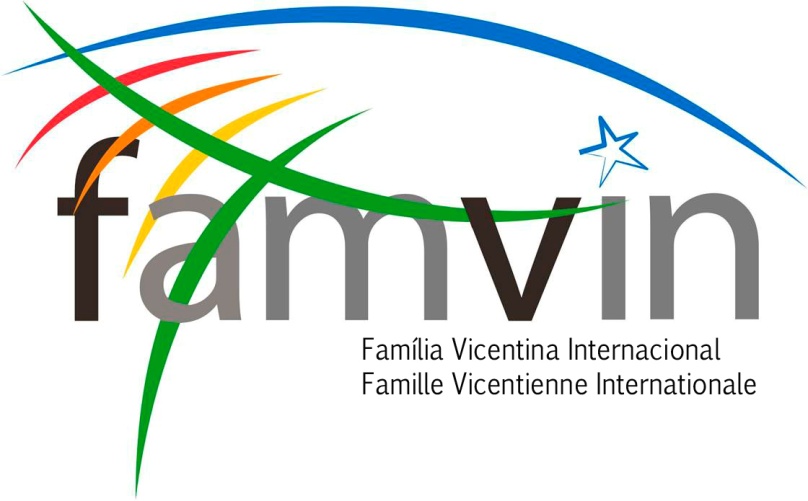 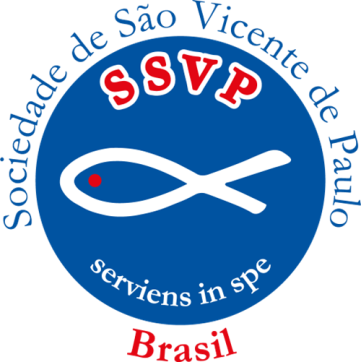 3. ESFORÇOS E ATIVIDADES QUE ESTÃO 
SENDO DESENVOLVIDOS:

- Realização anual do Encontro dos Representantes dos Ramos da FV;
- Divulgação de Notícias da FV (no Boletim Brasileiro da SSVP);
- Publicação e Intercâmbio de Material de Animação e Formação Vicentina;

- Realização do Congresso da Mídia da FV; 

- Celebração conjunta do Momento de Oração comum da FV e de outras festas vicentinas;
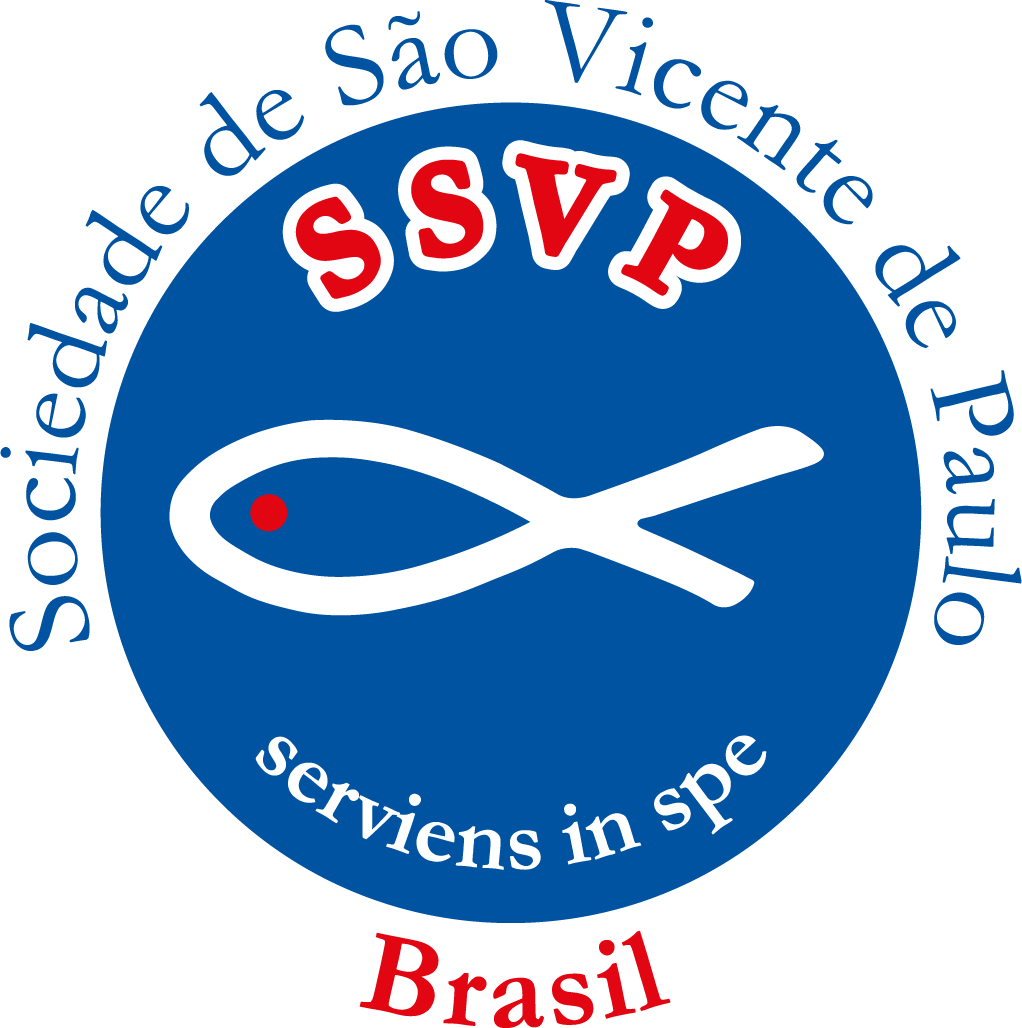 Associações Vicentinas de Leigas e Leigos
Família Vicentina
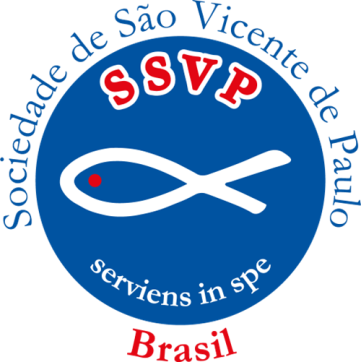 Associações Vicentinas de Leigas e Leigos

01. Associação Internacional de Caridades;02. Juventude Mariana Vicentina;03. Associação da Medalha Milagrosa;04. Sociedade de São Vicente de Paulo;05. Associação Padre Giácomo Cusmano;06. Associação Luiza de Marillac;07. Associação dos ex-alunos Lazaristas e dos Amigos e Amigas do Caraça;08. Missionários(as) Leigos(as) Vicentinos(as);
Família Vicentina
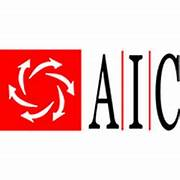 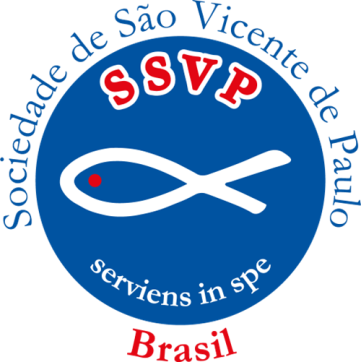 AIC – Associação Internacional da Caridade:
É a mais antiga associação feminina na história do voluntariado. 
Criada por SVP em 1617, denominadas “Caridades”. 
Ele mesmo a expandiu para a Itália e Polônia. Para favorecer a unidade, estabeleceu regras baseadas no seguimento de Jesus, no amor evangélico sem fronteiras, na organização e na criatividade de encontrar maneiras sempre novas de ajuda aos Pobres. 
Ele escrevia cartas constantes e criou um Boletim, “Relações” para facilitar a comunicação entre os grupos de “Caridades”.
Família Vicentina
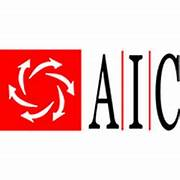 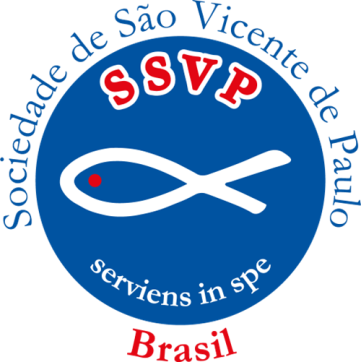 AIC – Associação Internacional da Caridade:
AIC – Associação Internacional de Caridade – é uma ONG (Organização Não Governamental) internacional que luta contra a pobreza. 
É uma rede internacional composta por 53 (cinquenta e três) associações nacionais que reúne voluntários Católicos, na sua grande maioria mulheres. 
Através de ações locais adaptadas a diferentes situações em cada país, as voluntárias trabalham junto às pessoas menos favorecidas, especialmente as mulheres e seus filhos.
Família Vicentina
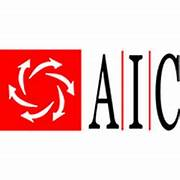 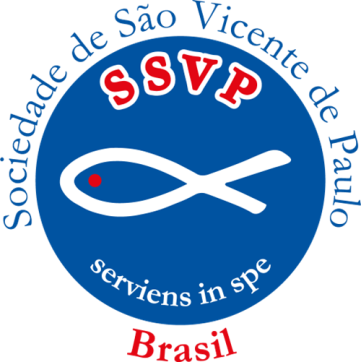 AIC – Associação Internacional da Caridade:
Os objetivos são: 

Fazer com que as pessoas mais necessitadas sejam autossuficientes e tenham controle sobre o futuro das mesmas, os acompanhando para endereçar as suas necessidades em níveis material e espiritual; Envolver a sociedade e as autoridades públicas nessa luta contra a pobreza.
Família Vicentina
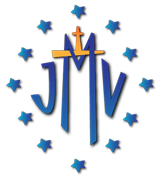 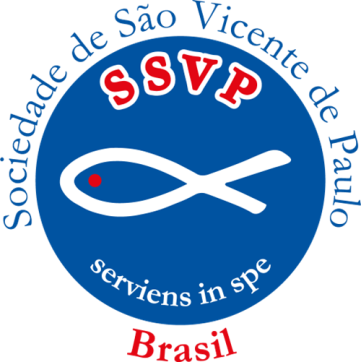 JMV – Juventude Mariana Vicentina
Sua história está ligada à aparição de Nossa Senhora à Santa Catarina de Labouré, em 1830, na Capela das Filhas da caridade em Paris.
Em 20 de junho de 1847, o Papa Pio IX conferiu indulgências especiais às Associações  de juventude  confiadas às Filhas da Caridade, solicitando que em todas as escolas, instituições  e obras da Companhia se reunissem os jovens para receber uma  sólida formação cristã.
Família Vicentina
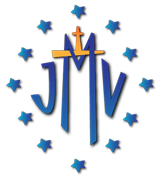 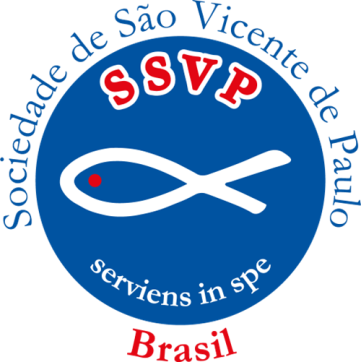 JMV – Juventude Mariana Vicentina
Em 25 de março de 1931, o Papa Pio IX  solicitou a  todos os párocos que formassem grupos da mesma associação  nas paróquias. Com mais de 150 anos a JMV, procura trilhar os caminhos de serviço aos Pobres. 
Sua finalidade é a contemplação de Cristo, o olhar atento sobre os exemplos de Maria e a imitação das virtudes de SVP.  Preparam crianças, adolescentes e  jovens para crescerem no amor de Deus e aos irmãos, para serem agentes transformadores do meio onde vivem.
Família Vicentina
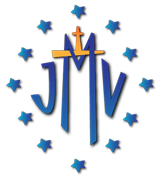 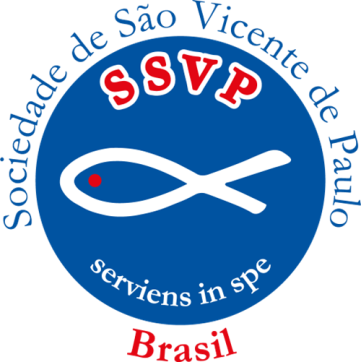 JMV – Juventude Mariana Vicentina
A associação da JMV é por natureza:
Eclesial: os membros trabalham e vivem em comunhão com a Igreja;

b.  Leiga: são jovens leigos;

c. Mariana: têm Maria como modelo. Em Maria encontram inspiração para uma caridade efetiva e geradora de justiça. 

d. Vicentina: nasceu no seio da família de SVP  e se inspira no carisma vicentino.
Família Vicentina
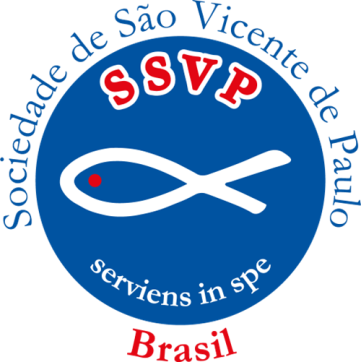 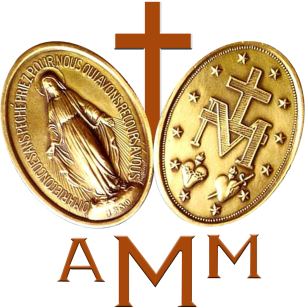 AMM -  Associação da medalha Milagrosa:
A Associação da Medalha Milagrosa nasceu para tornar conhecida a Virgem Maria da Medalha Milagrosa e para transmitir a mensagem da medalha, e pedir-lhe ajuda para nossa salvação. É uma catequese que a Virgem Maria oferece àqueles cujos corações esteja aberto a sua mensagem.
Família Vicentina
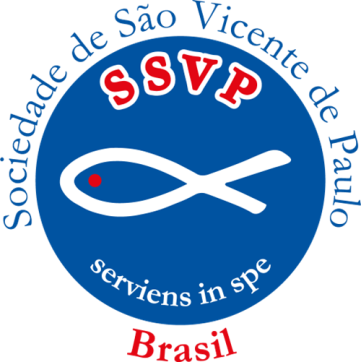 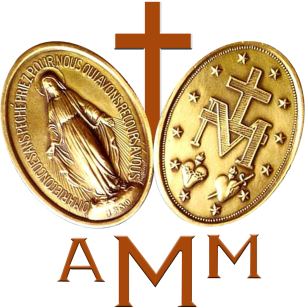 AMM -  Associação da medalha Milagrosa:
É uma associação pública de fieis, integrada por leigos, clérigos e membros de institutos de vida consagrada e sociedades de vida apostólica que levam a medalha milagrosa e a honram com uma vida cristã e apostólica, cada um fazendo de acordo com seu estado de vida.
Família Vicentina
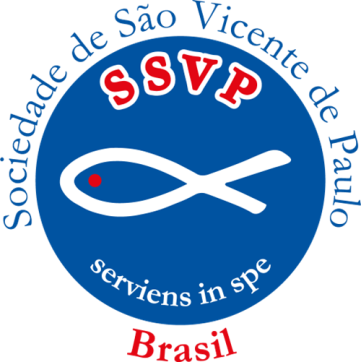 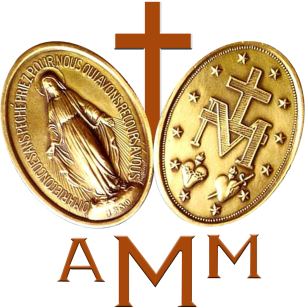 AMM -  Associação da medalha Milagrosa:
Trabalhando juntos, buscam fomentar uma vida mais perfeita em comunhão com os demais e realizar atividades apostólicas mediante a difusão da mensagem dada pela Santíssima Virgem à Sta. Catarina Labouré em 1830.
É importante notar que a Associação se caracteriza por três marcos distintos: é Eclesial, Mariana e Vicentina por natureza.
Família Vicentina
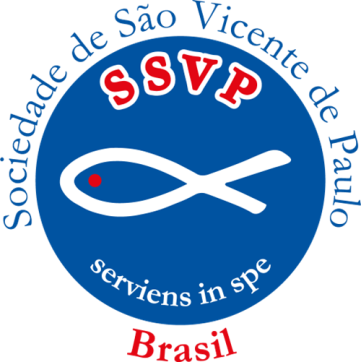 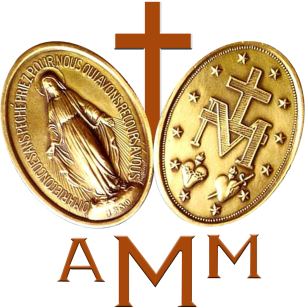 AMM -  Associação da medalha Milagrosa:
Eclesial:  
todos os membros são chamados a participar da missão salvífica da Igreja;
Porque o cumprimento das finalidades está ligado à missão da Igreja;
Porque foi aprovada e reconhecida pela Igreja.
Família Vicentina
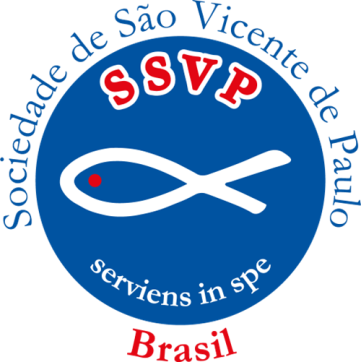 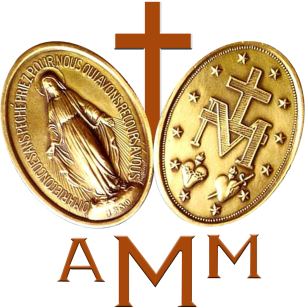 AMM -  Associação da medalha Milagrosa:
Mariana: 
Porque   a própria natureza da espiritualidade Cristã  tem presente a  dimensão mariana;
2. Porque a Associação nasce na raiz das aparições da Virgem à Santa Catarina de  Labouré, em 1830;
Porque todos os membros  se sentem chamados a conhecer, viver e difundir a mensagem dessas aparições.
Família Vicentina
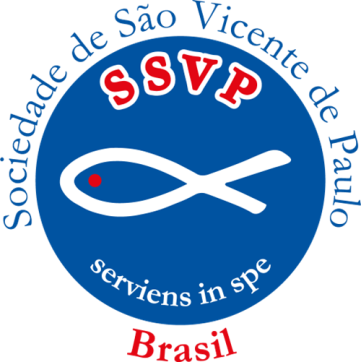 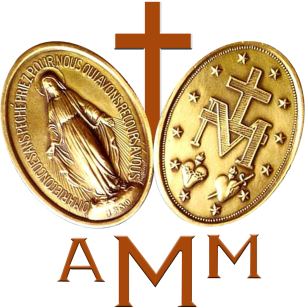 AMM -  Associação da medalha Milagrosa:
Caráter Vicentino:
Porque nasceu no interior da FV, cujo  carisma é o serviço e evangelização dos Pobres
Porque a direção foi confiada ao Superior Geral da Congregação da Missão e da Companhia das Filhas da caridade.
Família Vicentina
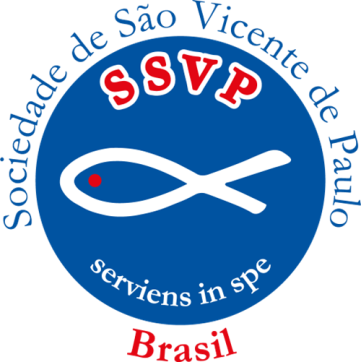 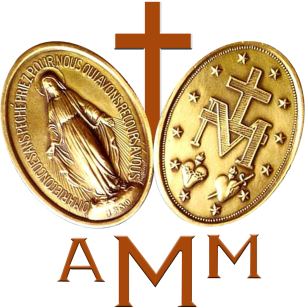 AMM -  Associação da medalha Milagrosa:
Foi oficialmente aprovada e reconhecida pela Igreja pelo breve Dilectus Filius do Papa São Pio X no dia 08 de julho de 1909. 
Esta aprovação colocou a Associação sob a direção do Superior Geral da Congregação da Missão e da Companhia das Filhas da Caridade, com o título de Diretor Geral. Os estatutos foram revisados e aprovados no dia 19 de fevereiro de 1998 pela Congregação para os Institutos de Vida Consagrada e as Sociedades de Vida Apostólica.
Família Vicentina
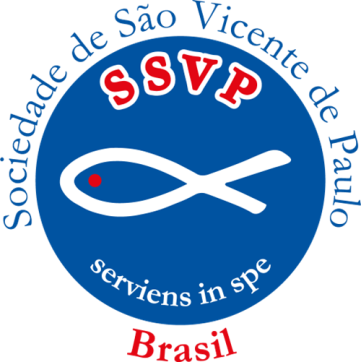 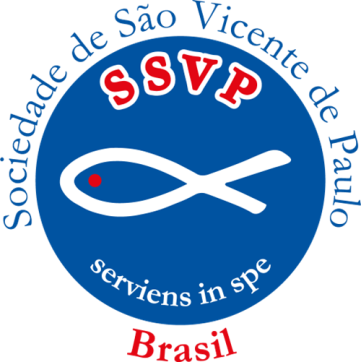 Sociedade de São de Vicente de Paulo - SSVP
“A questão que divide os homens não é mais uma questão política mas uma questão social; é saber quem leva vantagem(...) a sociedade é uma grande exploração em favor dos mais fortes.” (Frederico Ozanam – Um dos fundadores da SSVP)
Família Vicentina
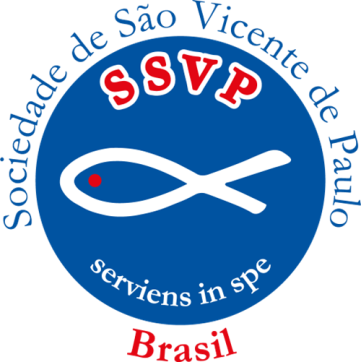 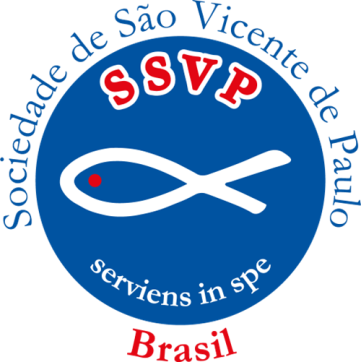 Sociedade de São de Vicente de Paulo - SSVP
Carisma da SSVP:  Amar e servir a Jesus Cristo na pessoa do Pobre.

- É uma instituição profética e visionária;
- Existe na atualidade em 150 países; é unida por um Regulamento mundial;
- Sua sede geral é em Paris;
Família Vicentina
Sociedade de São de Vicente de Paulo - SSVP
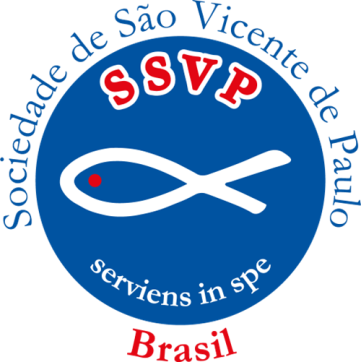 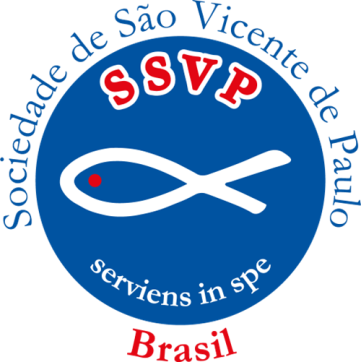 Seu trabalho: 
 -  Visitam os Pobres em seu domicilio, levando as provisões que eles precisam no momento,  quer seja material, espiritual, social ou pessoal;
- Realizam projetos juntos com os Pobres para mudar suas vidas, dando-lhes condições de mudar suas estruturas;
 Reúnem semanalmente em grupos chamados conferências vicentinas e é formada por uma hierarquia;
 Vive o carisma de SVP e de seus fundadores: o amor afetivo e efetivo.
Família Vicentina
Sociedade de São de Vicente de Paulo - SSVP
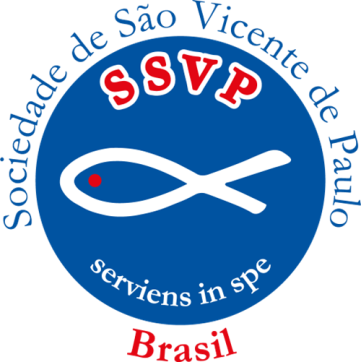 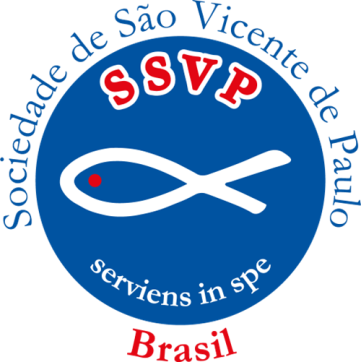 Do sonho de Ozanam à realidade:

- Ele sonhou que “todos os jovens se unissem , de coração e espírito  a alguma obra caritativa.” 
 Sonhou transformar o mundo “numa grande rede de caridade” 
 Hoje é   uma Associação de leigos, composta por crianças, jovens, adolescente  e adultos. Por mulheres e homens, espalhados pelo mundo, que vivem na prática o sonho de tornar o mundo dos Pobres mais justo e mais humano.
Família Vicentina
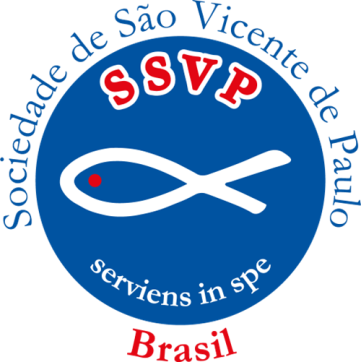 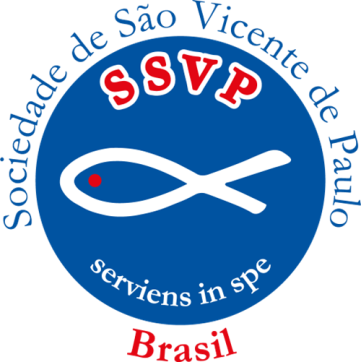 Sociedade de São de Vicente de Paulo - SSVP
Uma Filha da caridade, Rosalie Randu, praticava uma ação caritativa  junto aos doentes de seu bairro em Paris, compreendeu o ardente desejo de Ozanam e seus amigos e os acolheu, ajudando-os e orientando-os no trabalho junto aos Pobres. Ela foi uma grande e amorosa mentora da Obra de caridade que nascia para servir Jesus Cristo nos Pobres.
Família Vicentina
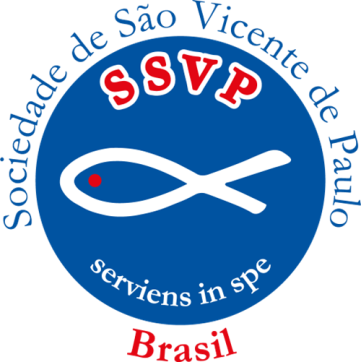 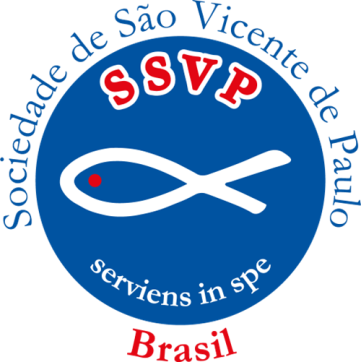 Sociedade de São de Vicente de Paulo - SSVP
A vocação da SSVP leva cada um  de seus membros  a inserir-se  no contexto humano, onde se trava os combates por um mundo mais justo e humano.
 A vocação é o que motiva os vicentinos a se comprometerem  com a causa dos Pobres;
 Procuram fazer  o que Frederico Ozanam e São Vicente fizeram;
Família Vicentina
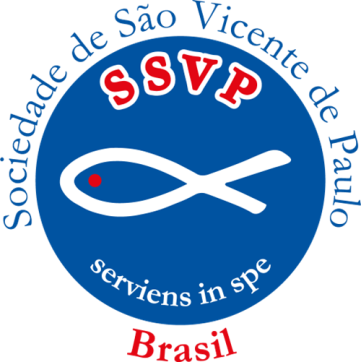 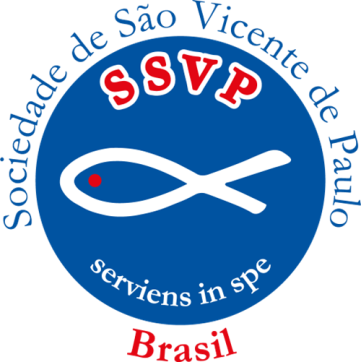 Sociedade de São de Vicente de Paulo - SSVP
A SSVP convida seus associados ao serviço, à partilha e ao dom total de si:
Ter, ser e saber , a fim de melhor responder ao apelo angustiado  de tantos homens e mulheres deste tempo, abandonados  por causa de um progresso social, econômico e político  que não beneficiam aos  mais fracos.
 Por causa daqueles que vivem à margem da sociedade, abandonados e invisíveis aos olhos dos ricos.
Família Vicentina
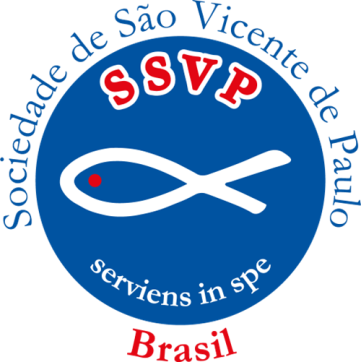 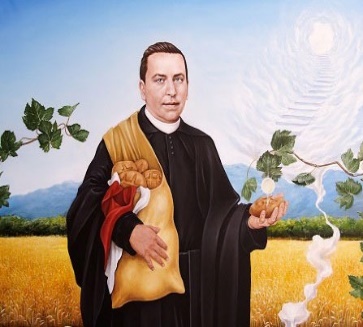 Associação Padre Giácomo Cusmano
Pe. Giácomo nasceu, na Itália, em 15 de março de 1834, e desde bem pequeno alegrava-se na prática da misericórdia para com os irmãos.

Dividia sua comida com os pobres na rua, entregava com largo sorriso suas roupas e calçados a outras crianças que não os tinham.
Família Vicentina
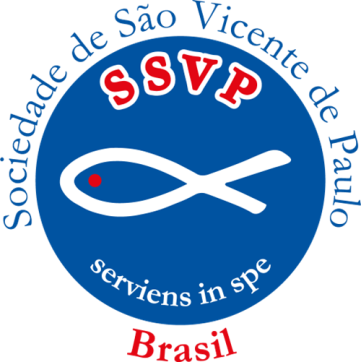 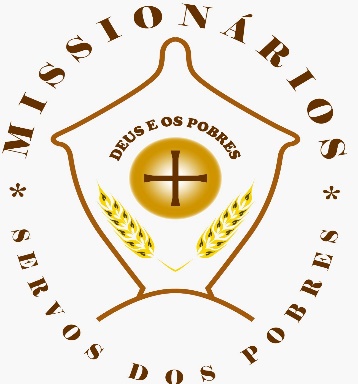 Associação Padre Giácomo Cusmano
No exercício de seu amor incondicional pelo pobre, idealizou uma Obra que, despertando o espírito da verdadeira caridade, pudesse irmanar pobres e ricos e contribuir para a solução cristã dos problemas sociais.
Família Vicentina
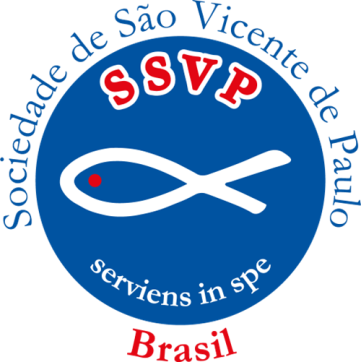 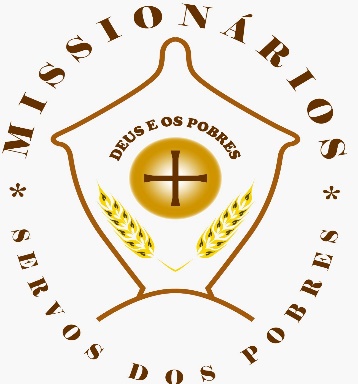 Associação Padre Giácomo Cusmano
A  Associação Giácomo Cusmano tem o objetivo de realizar a maravilhosa Obra, da qual poderíamos dizer também misericordiosa Obra, chamada “Bocado do Pobre”. 

Foi fundada em 21 de fevereiro de 1867, na Itália, pelo Beato Padre Giácomo Cusmano.
Família Vicentina
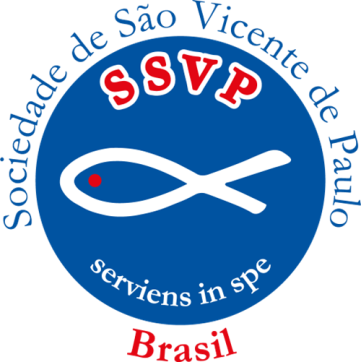 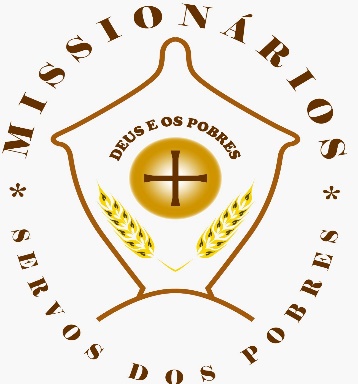 Associação Padre Giácomo Cusmano
Através desta Obra, os Missionários Servos dos Pobres atuam, juntamente com os leigos, desempenhando um papel fundamental de caridade para com os mais necessitados, dando assistência não somente de cunho material, mas promovendo a dignidade humana e cristã.
Família Vicentina
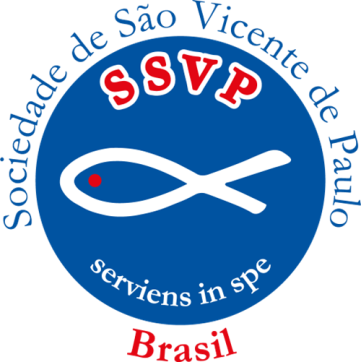 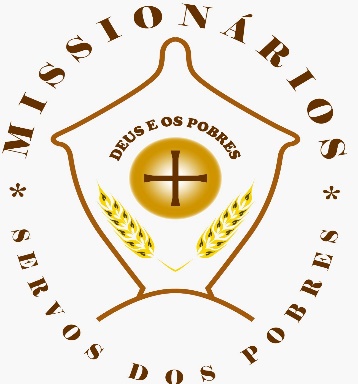 Associação Padre Giácomo Cusmano
O objetivo é promover a dignidade, é fazer com que as famílias sejam vistas como semelhantes e se sintam nessa condição, pois o são! O Beato Giácomo nos inspira a buscar no amor que vem do Pai, a caridade sem limites e a igualdade.
Família Vicentina
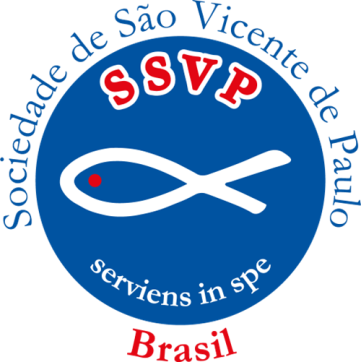 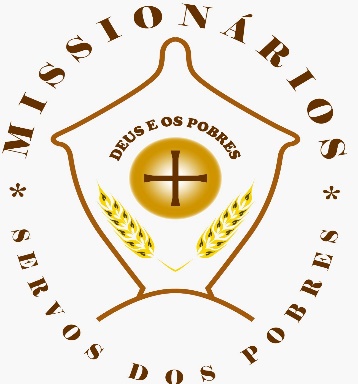 Associação Padre Giácomo Cusmano
A Associação ‘Giacomo Cusmano’. É o ramo leigo da Obra e reúne os fiéis que prometem viver o batismo, na condição “secular”, seguindo o projeto da “caridade sem limites” do Beato Giacomo Cusmano, particularmente através da prática do “bocado”.
Família Vicentina
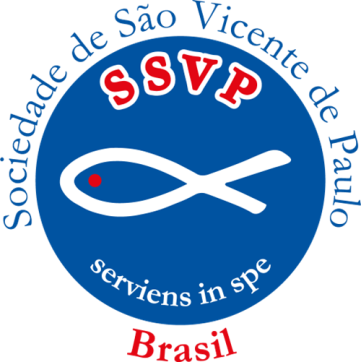 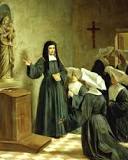 Associação Luiza de Marillac
Reverenciada como a padroeira do serviço social e das assistentes sociais, santa Luiza de Marilac (também grafada como Luísa de Marillac) nasceu na região central da França, em 1591.
Família Vicentina
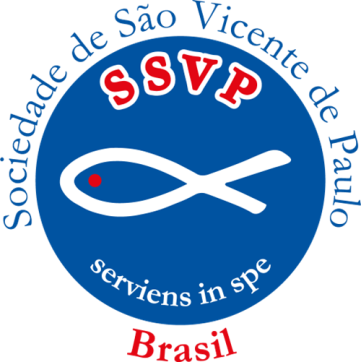 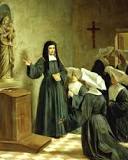 Associação Luiza de Marillac
Inspirado em Luiza de Marillac, em 1943 dom Pio de Freitas, então bispo diocesano, sentiu a necessidade de iniciar um esforço em prol dos idosos desassistidos de Joinville. Reuniu as freiras do Colégio São Vicente de Paulo (atual Santos Anjos) e pessoas da comunidade e fundou a Associação Santa Luiza de Marilac de Joinville.
Família Vicentina
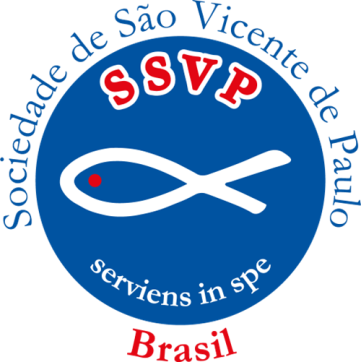 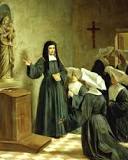 Associação Luiza de Marillac
A Associação Santa Luiza de Marilac ganhou este nome pela amizade entre Luiza e o padre Vicente de Paulo, ambos franceses. Hoje, a entidade continua seu trabalho de assistência a idosos em estado de vulnerabilidade social.

Santa Luísa de Marillac foi proclamada Padroeira das Obras Sociais e de todos os assistentes sociais, pelo Papa João XXIII, em 1960. Por isso existem varias associações com o seu nome.
Família Vicentina
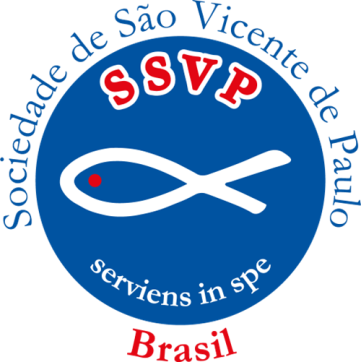 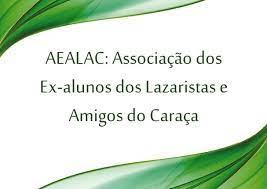 Associação dos ex-alunos Lazaristas e dos Amigos e Amigas do Caraça - AEALAC
A AEALAC -  Associação dos Ex-Alunos dos Lazaristas e Amigos do Caraça completa 70 anos. Começou em Belo Horizonte, onde reside boa parte dos que tiveram a sorte de estudar nos Seminários do Caraça, de Mariana e Diamantina.

Quem passou pelo Caraça ou aqui esteve alguma vez tende a virar caracense, indivíduo que sente atração, tem afinidade, possui empatia em relação ao Caraça. Passa a gostar do Caraça. Costuma ser um amor à primeira vista.
Família Vicentina
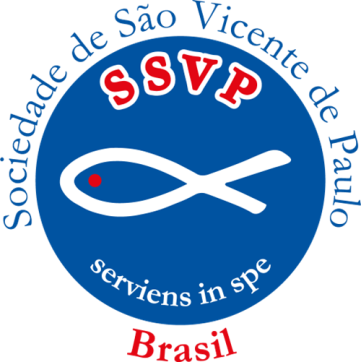 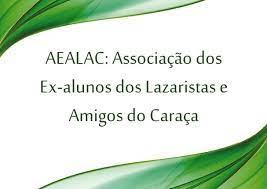 Associação dos ex-alunos Lazaristas e dos Amigos e Amigas do Caraça - AEALAC
A relação com o Caraça é origem, raiz e condição de sobrevivência da AEALAC. É missão de todo ex-aluno dos Lazaristas “empenhar-se para que seja preservada a herança histórica, religiosa e cultural da educação ministrada no Caraça e em todos os outros educandários dirigidos pelos Padres Lazaristas, bem como contribuir para a defesa do Patrimônio histórico, paisagístico, arquitetônico e ecológico do Caraça.”
Família Vicentina
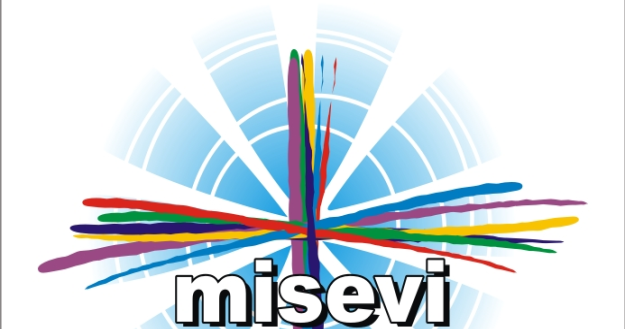 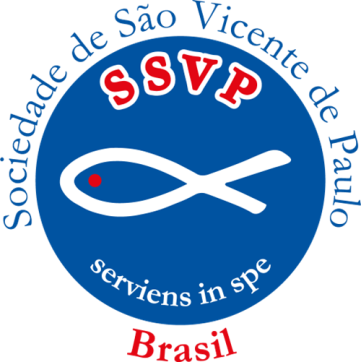 MISEVI – MISSIONÁRIOS SECULARES VICENTINOS
Os núcleos são constituídos por jovens, adultos, solteiros, casais, viúvos que já desenvolvem algum trabalho de evangelização na comunidade onde residem;
Família Vicentina
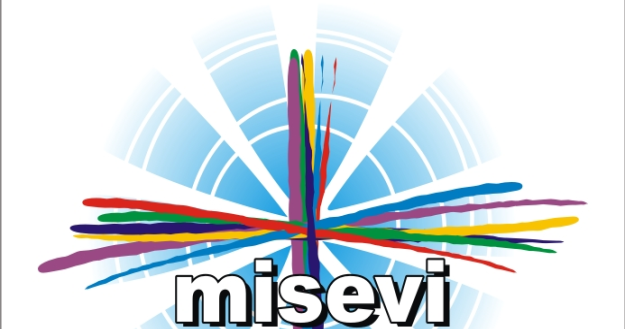 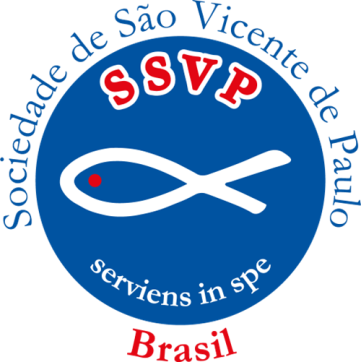 MISEVI – MISSIONÁRIOS SECULARES VICENTINOS
Os núcleos possuem três preocupações básicas:

Ser um espaço de oração, reflexão e fortalecimento do espírito missionário para os leigos;
Que seus membros orientem os dons e opções de trabalhos nas situações de maior pobreza na cidade, na paróquia ou na comunidade.
Incentivar  e favorecer a participação dos membros em missões de curta duração.
Família Vicentina
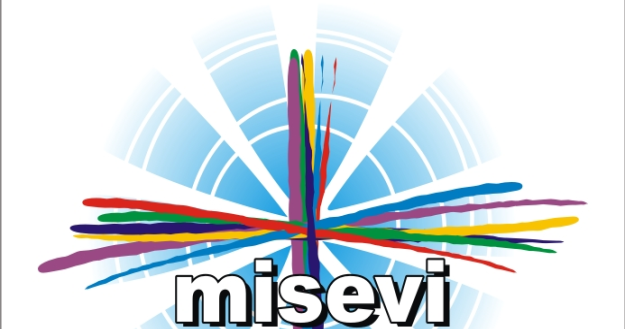 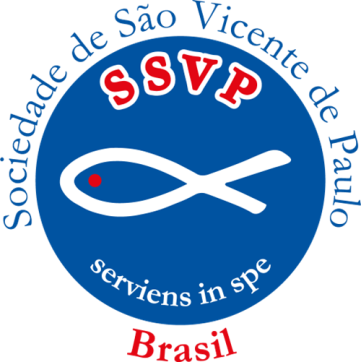 MISEVI – MISSIONÁRIOS SECULARES VICENTINOS
São pessoas engajadas nas comunidades ou em obras vicentinas, em localidades onde atuam grupos organizados da Família Vicentina. 

 E alguns participam diretamente destes grupos, como por exemplo nas conferências vicentinas  da SSVP. 

 Buscam viver o seguimento de Jesus, evangelizador dos Pobres.
Família Vicentina
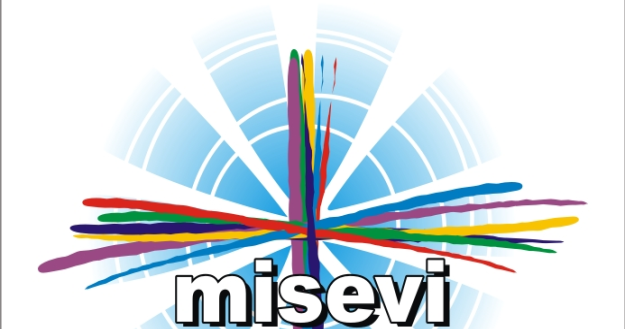 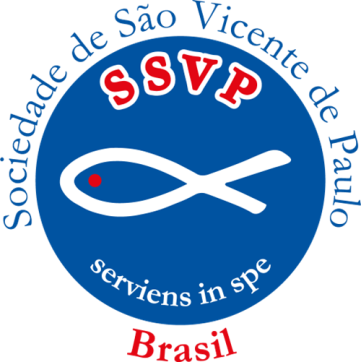 MISEVI – MISSIONÁRIOS SECULARES VICENTINOS
O MISEVI é uma associação formada por leigos e leigas de espiritualidade vicentina que se dedicam, assumindo com radicalidade sua vocação batismal missionária, ao ministério das missões, tanto as missões de maior duração, como aquelas feitas em menor tempo, especialmente se consagrando ao serviço dos Pobres e sofredores, como ensinou São Vicente de Paulo.
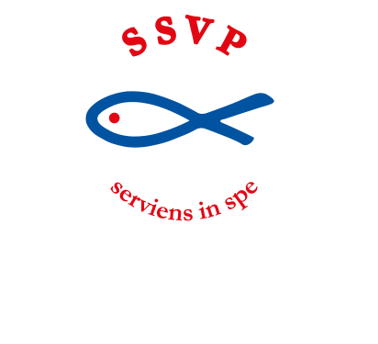 Louvado Seja Nosso Senhor Jesus Cristo! 
ecafo@ssvpbrasil.org.br